ISTITUTO COMPRENSIVO III PONTE – SICILIANO DI POMIGLIANO D’ ARCOSTORIA IE
IL TEMPO (PRIMA, DOPO, INFINE)
DOCENTE: DE LUCA ANNUNZIATA
IL TEMPO (Prima, Dopo, Infinito)
Il Tempo scorre senza mai fermarsi e man mano che scorre le persone, gli animali, e le cose Cambiano.
Ad esempio
 
Un piccolo arbusto diventa una 
pianta


Un bimbo diventa un uomo


Un cucciolo diventa un cane
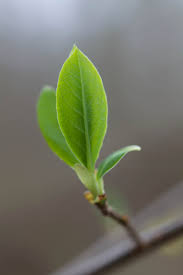 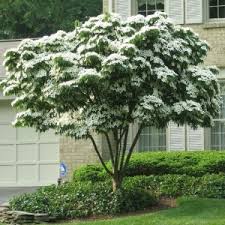 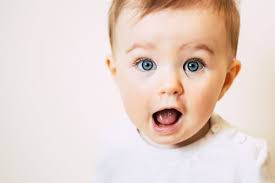 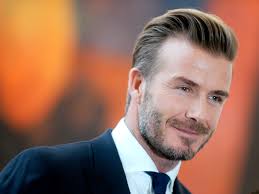 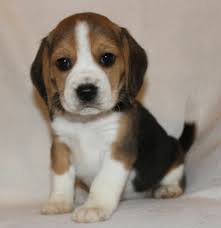 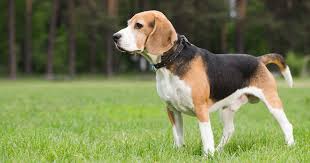 Quando vogliamo raccontare una storia usiamo le parole: Prima, Dopo, Infine.
Così diremo in ordine di tempo i fatti come i fatti sono accaduti.
PRIMA              DOPO               INFINE
       Il signore            La pianta           E’ diventato
       ha scavato          è cresciuta         un grande
       una buca e                                  albero   
       ha seminato
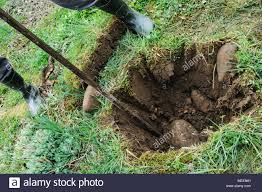 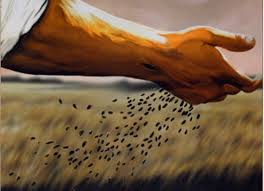 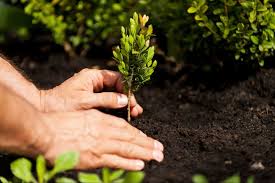 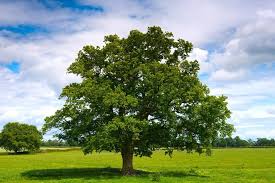